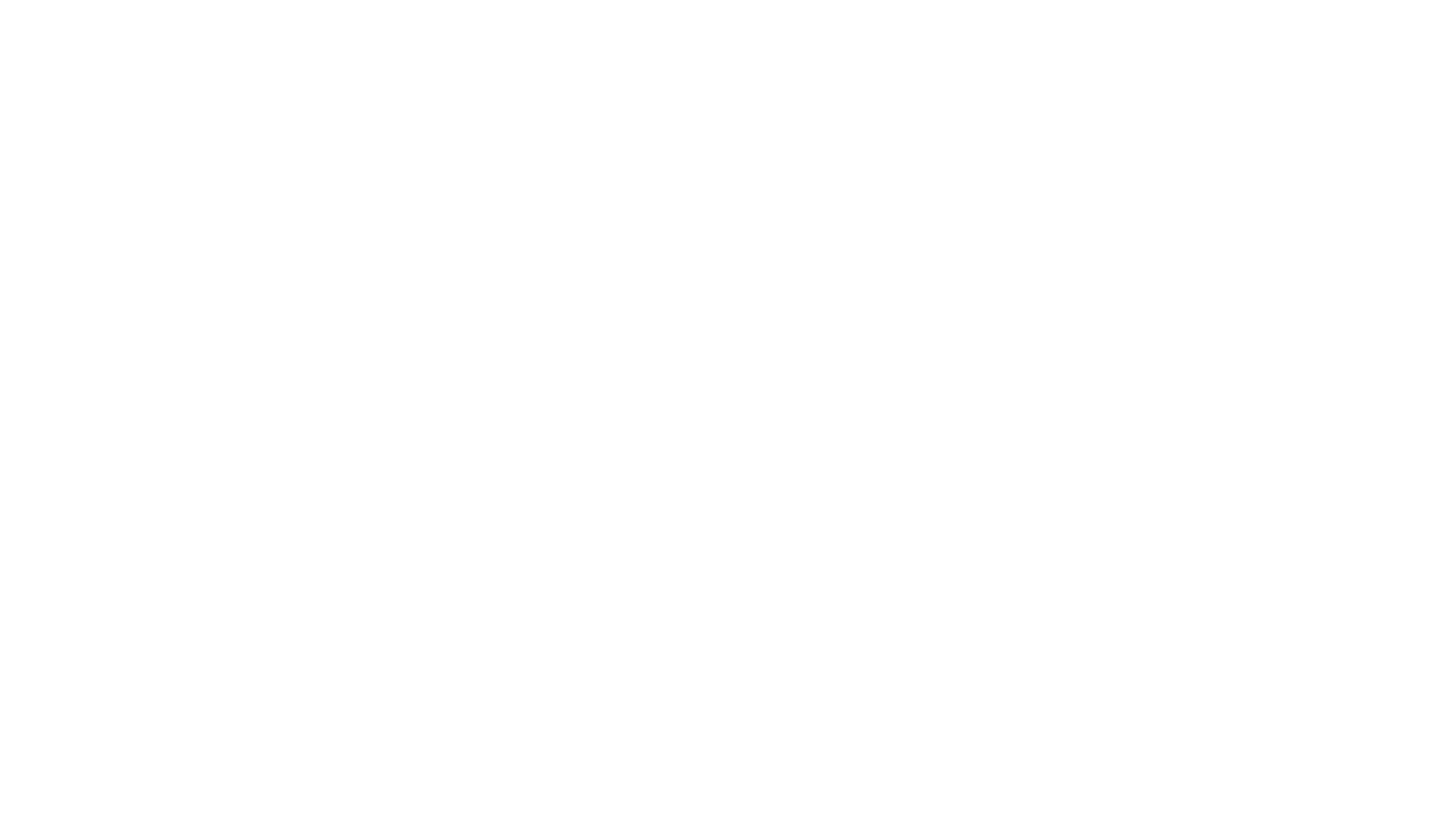 Program Modifications
Mental Health Counseling
Marriage & Family Counseling
School Counseling
Program Modifications
following review of program assessment data, consideration of best practices to meet CACREP standards, and student requests
COU 6999 Counselor Preparation Comprehensive Exam (CPCE) replaced the oral examination during the 2017 fall semester
2017
Fall 2018 Program Changes/Revisions
Revision in School Counseling Program  Spring 2018
The M.Ed. in School Counseling Program changed from 48 hours to 60 hours to meet future CACREP requirements.

Addition of two required courses: COU 6810 Play Therapy, COU 6818 Counseling Children and Adolescents
2019 - 2020
Student graduating after December 2019 will be required to take COU/PSY 6817 Crisis Counseling (COU 6642 Consultation Removed from required course list)

Clarified the required course sequence & prerequisites for clinical training courses, starting with COU 6503 Helping Relationships
2020 - 2021
-Renamed COU 6666  Systems Theory and Intervention Strategies to COU 6666 Introduction to Marriage and Family Counseling.
-Fall 2020 COU 6536 Psychopathology III replaces COU 6802 Child Psychopathology & COU 6801 Adult Psychopathology 
-Fall 2020 - Signature Assignment for Student Learning Objectives Pilot in COU/PSY 6504 Research Methods & Procedures
-Spring 2021 – Signature Assignment for Student Learning Objectives Pilot in  Lifespan Development (COU/PSY 6515), Legal, Ethical and Professional Issues in Counseling (6501), and Multicultural Counseling (COU/PSY 6506)
Special Studies – Mindfulness

Introduction to Integrated Healthcare

Applied Behavioral Analysis (required for ABA national certification)

Behavioral Assessment (required for ABA national certification)
Added course elective options
Student Engagement
Student Advisory Committee (started fall 2018)
Career Summit (fall 2019)
Student Grant available to assist with students’ cost to attend & present at local and state professional conferences (fall 2019)
A student from the Mental Health Counseling program selected to be the student representative to the MC Academic Council (2019-2020 academic year)
Active Minds (student organization) 2019-2020 academic year